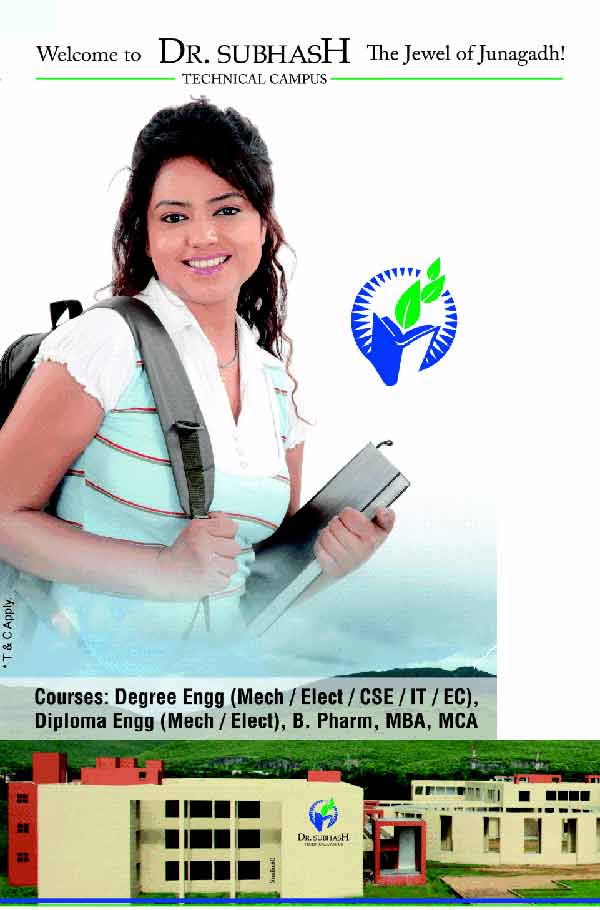 Group members
Herbha  Jagruti
Kakadiya  Samir
Kapadiya  Nijunj
Katharotiya  Kajal
Limbasiya  Tushar
Maheta  Janaki
Mahida  Sunil
Padsala  Jatin
CIUTCHES
Clutch is used to transmit  the power  from driving shaft to driven shaft.
The classification of clutches is as follows.
Clutches
mechanical
pneumatic
hydraulic
electromagnetic
Friction clutches
Positive contact clutches
Jaw clutch
Toothed clutch
Disc clutch
Cone clutch
Centrifugal clutch
Disc clutch
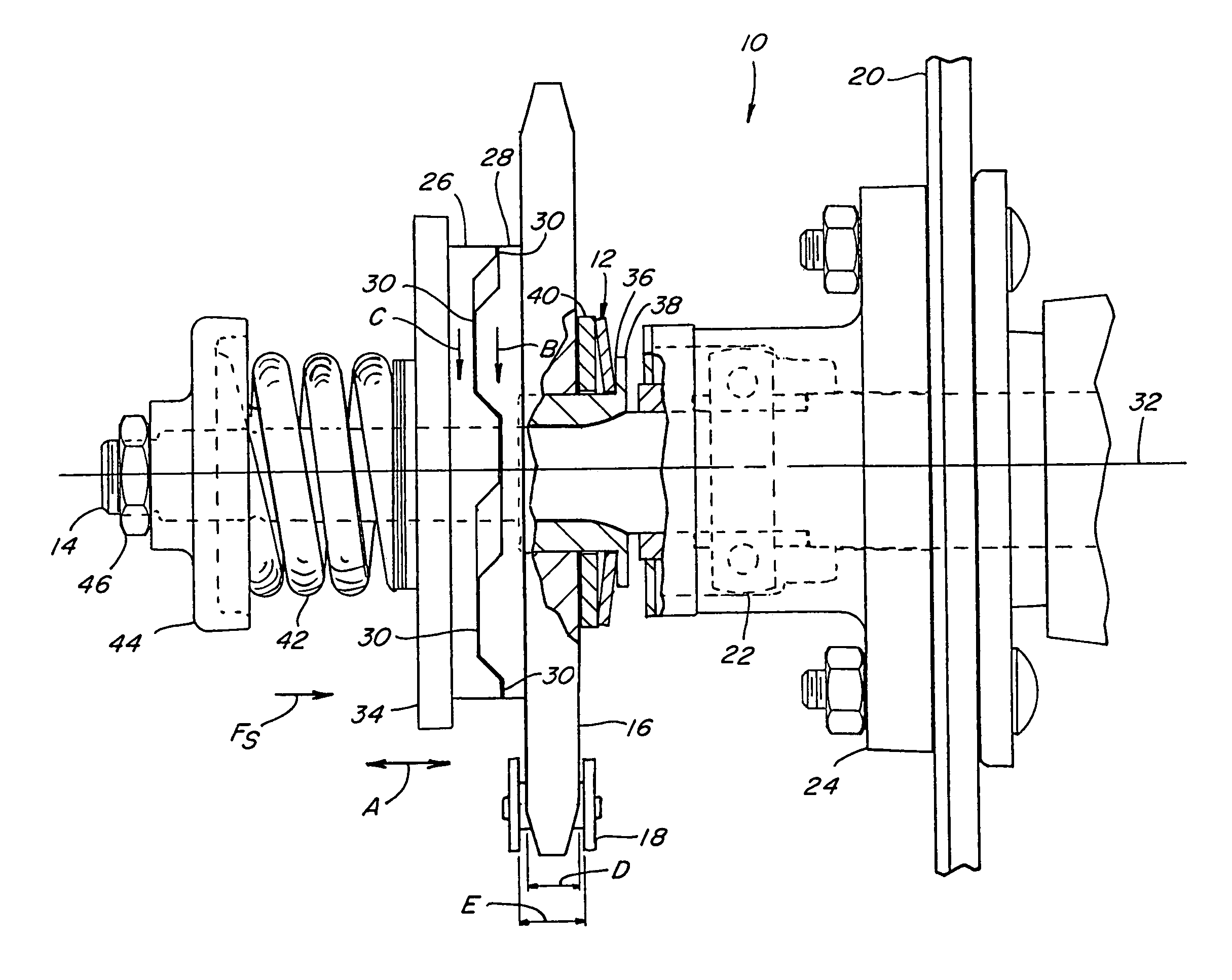 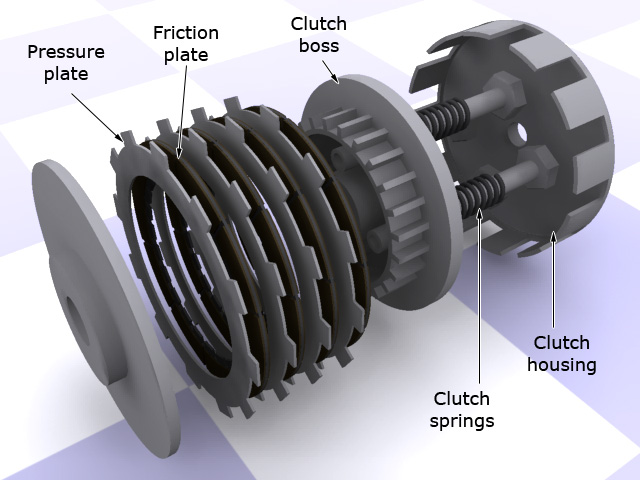 One flange keyed rigidly to the driving shaft, other flange fitted to the driven shaft  by splines so that it can slide on the driven shaft 
The spring is pressed the driven flange to the driving flange .
In normal operation both shaft remain engaged  by clutch due to spring force. 
When power is not required at driven shaft, driven flange is disengaged from driving flange by operating lever. 
The  torque is transmitted by friction between the flanges and  friction disc .
The amount of torque transmitted is depend on axial pressure on the flange by spring, contact surface area and co-efficient of friction of contact surfaces.   
Single disc clutch are used in automobiles. 
When large torque transmission is required the multi disc clutch are used.
Cone clutch
One internal cone fixed to the driving shaft, another cone fitted on the driven shaft which is free to slide axially on the driven shaft.





The clutch is engaged by bringing the two conical surface in contact . The torque is transmitted by friction between contact surfaces of cones. The spring holds cone surfaces in contact and maintains the pressure between them. The operating lever used only for disengagement of the clutch. The main advantage of cone clutch over the disc clutch is very simple and required less axial pressure to disengaged the clutch.
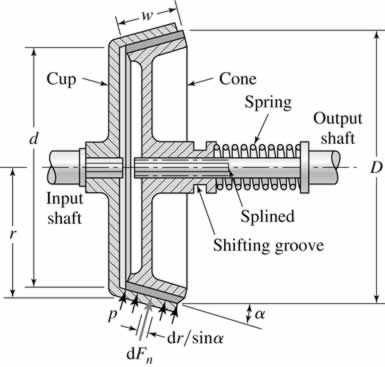 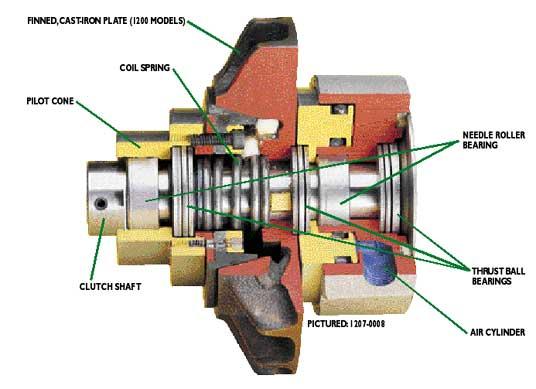 Centrifugal clutch
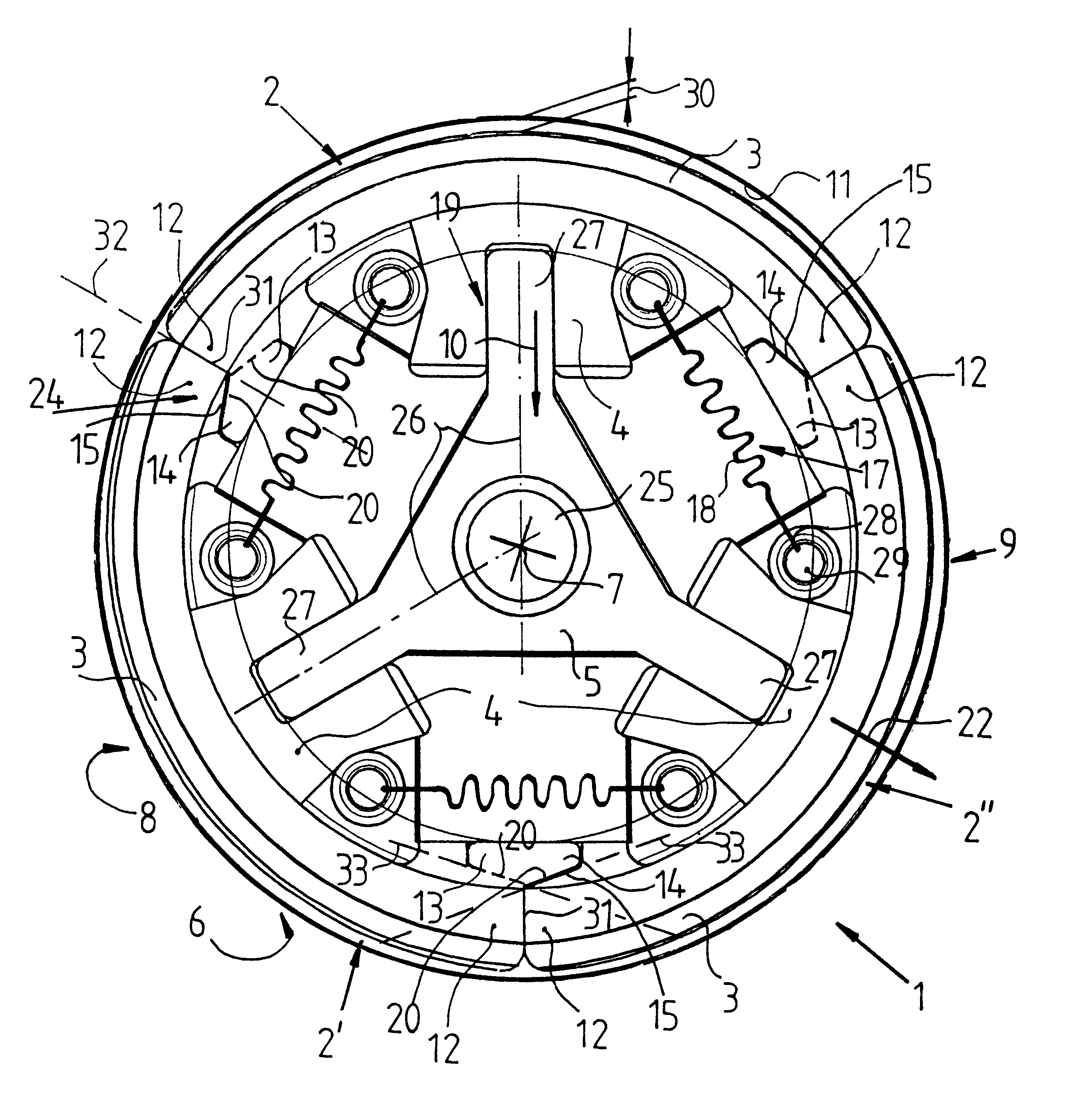 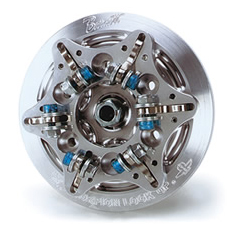 It consists of a number of  shoes on the inside of the drum of the pulley as shown in fig. the upper surface of the shoes are covered with a friction material.
  The shoes can move radially  in spider. The shoes  are held in slots of the spider by help of springs. 
The spider is fitted on the driving shaft . The springs exert radiallly inward force which is constant. 
Due to mass, when driving shaft revolving, the mass of shoes causes a radially  Out word force. 
This outward force increases with speed of shoes revolving  with driving shaft.
When centrifugal force is equal to spring force, the shoes is just floating. But when centrifugal force  higher than the spring force the shoes moves outward and comes  in to contact with the driven member and presses against it.
The increase of speed causes the shoes to press harder and clutch transmit more power.
JAW CLUTCH
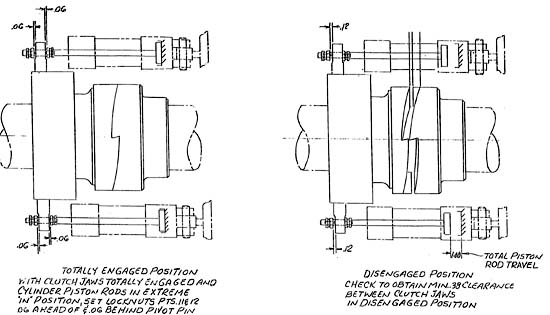 The jaw clutch consist of segmental projections or dogs on one of the flange and corresponding recesses on the flange on the driven shaft .Driving flange rigidly keyed to the driving shaft while the other flange is keyed to driven shaft by splines so that it can  slide on that shaft. Sliding flanges which moves to fixed flanges by help of  operating laver. The sliding flange engage with the fixed flange to transmit the motion and power from driving shaft to the driven shaft.
THANK YOU